Short Bytes
SEY Data Validation: Graduation/Completion Rates
1
6/16/2023
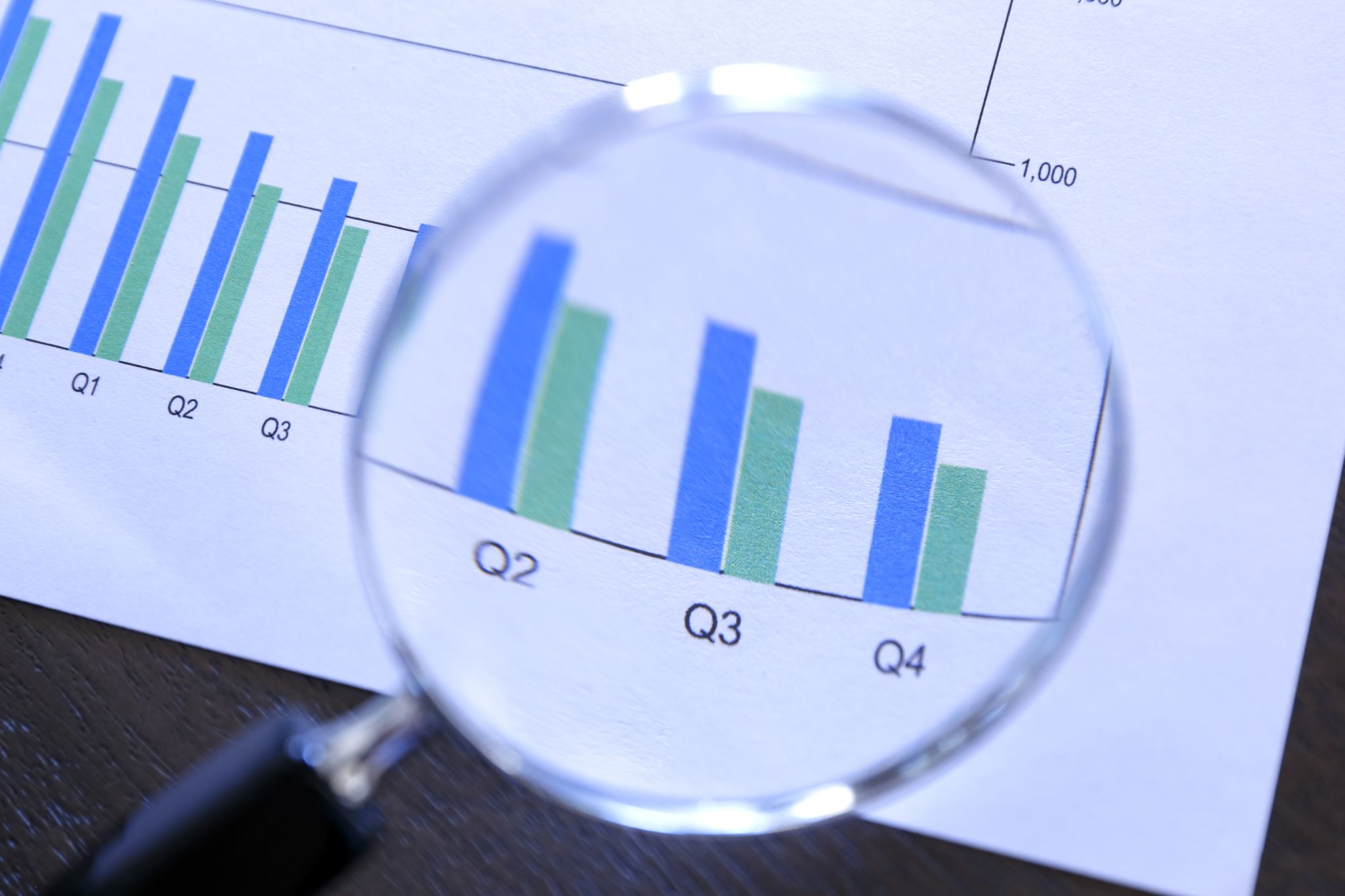 Validation Overview
Error Free
 ≠ 
Accurate
2
[Speaker Notes: Review CEDAR reports showing district level and school level graduation/completion rates
Overall
Subgroup data by Race Ethnicity Gender
Subgroup data by Instructional Program Service Type
Use CEDAR reports to review the final exit status of students in the AYG cohort
Use CEDAR reports to review all students included in the AYG cohort]
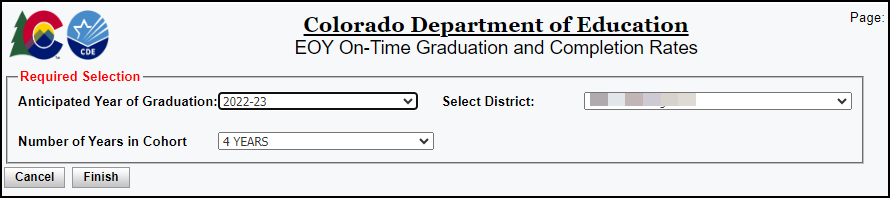 Graduation Rate:
Count of Graduates(Exit Types 90, 95, 96)
÷
Count of students in the AYG cohort
Completion Rate:
Count of Completers(Exit Types 90-96)
÷
Count of students in the AYG cohort
CEDAR Report: EOY On-Time Graduation and Completion Rates
3
[Speaker Notes: This report will display the 3-, 4-, 5-, 6-, or 7-year graduation, completion, and still enrolled counts/rates based on the values selected in the drop down at both the district and school level.  This is how districts can preview their graduation/completion rates prior to the public release. Once the SEY collection opens, review the current rates by selecting the AYG that matches the current school year and select '4 years in cohort.’ 

Must run the report for each cohort (4-, 5-, 6-, or 7-year).]
CEDAR Report: EOY On-Time Graduation and Completion Rates by IPST for the Current AYG
4
[Speaker Notes: This report is a more detailed look at the data contained in the report ‘EOY On-Time Graduation and Completion Rates’. It displays graduation/completion information by instructional program service types (IPST) for the selected AYG and number of years in cohort at both the district and school level.  Once the SEY collection opens, review the current rates by selecting the AYG that matches the current school year and select '4 years in cohort.' Students remain in the IPST cohort if they qualify for the cohort at least once during their high school career.

Must run the report for each cohort (4-, 5-, 6-, or 7-year).]
CEDAR Report: EOY On-Time Graduation and Completion Rates by Race/Ethnicity and Gender for the Current AYG
5
[Speaker Notes: This report is a more detailed look at the data contained in the report ‘EOY On-Time Graduation and Completion Rates’. It displays graduation/completion information by gender, race/ethnicity for the selected AYG and number of years in cohort at both the district and school level.  Once the SEY collection opens, review the current rates by selecting the AYG that matches the current school year and select '4 years in cohort.’

Must run the report for each cohort (4-, 5-, 6-, or 7-year).]
CEDAR Report: EOY Student List – Students from Current AYG
6
[Speaker Notes: This report shows the AYG Cohort base for a given AYG cohort and IPST category. It includes graduation, completion, still enrolled, dropout/HSED transfer status. This report also shows the last reported school year for a student. 

If the SEY collection has not yet opened, select the current year as the ‘anticipated year of graduation’ and 3 years as the ‘number of years in cohort’ to review the AYG cohort base as of last year’s data. 

Once the SEY collection opens and your district has created a snapshot, select the current year as the ‘anticipated year of graduation’ and 4 years as the ‘number of years in cohort’ to review the AYG cohort base that reflects the current SEY collection. 

Filter report by ‘school exit type’ to find students in the AYG cohort who may need to be reconciled (i.e. Exit 19 – transfer to allowable approved facility; Exit 26 – transfer to a detention center)

Must run the report for each cohort (4-, 5-, 6-, or 7-year).]
CEDAR Report: List of HSED Students
7
[Speaker Notes: This report shows the list of students reported to CDE as having received their HSED during the current school year. The ‘GED Extract Date’ is the date CDE received this information, typically reflecting the end of the month in which the student completed their HSED (updated monthly). Students on this list can be counted as ‘completers’ for their last district of attendance as indicated by Exit Type 93 or 94.
Tip: Use the find function in your browser to search for a specific student by SASID. (Shortcut Key: CTRL + F)

Reach out to the SEY data collection lead if you believe there is a record in error on this report (such as a PK8 student)]
CEDAR Report: EOY Homebased Education List
8
[Speaker Notes: This report shows the list of students reported as homebased education = 1 (yes). It includes the Anticipated Year of Graduation, school entry date, school entry type, school exit date, and school exit type to assist with the related student end of year errors and warnings. Due to the rules for calculating graduation, completion, and dropout rates, homebased education students are restricted from being coded with some exit types. For dropout rate calculations these students are included in the student membership base but are not counted as dropouts and therefore restricted from using exit types 01 and 40. These students should be excluded entirely from graduation/completion rates. That means they cannot be counted as a graduate or completer (Exit Types 90-96) and if they have an AYG assigned in the current year or a prior year, they must exit at the end of the school year with an exit type that removes them from the AYG cohort. If they return the next year, use the matching entry type. This is typically Exit 16 at the end of one year with Entry 16 the following year if they are returning.

This report also allows you to compare OCT coding to SEY coding.]
All Graduation/Completion Related Reports
EOY All Graduation and Completion Rates for AYG
Shows 3-,4-,5-,6-, and 7-year graduation and completion rates for the selected AYG cohort
EOY On-Time Graduation and Completion Rates
EOY On-Time Graduation Rate by IPST Category for the Current AYG
EOY On-Time Graduation Rates by Race/Ethnicity and Gender for the Current AYG
EOY On-Time High School Graduates and Other Completers by Race/Ethnicity and Gender for the Current AYG
EOY Student List – Students from Current AYG
EOY All Membership Base Adjustments made for the AYG
EOY Students Still Enrolled in Current AYG Cohort Group
EOY Student List – Early and Late Graduates and Completers
9
More Information:Student End of Year WebsiteGraduation/Completion Statistics Website
10